Thinking Policy!
Stephen J Ball
Institute of EducationUniversity College London.
Naples July 2019
ruminations
2 lectures 
Looking back/looking around
Lifting my head from the page
My changes and continuities
(unfinished) Thinking about how we think about/research education policy
And the possibilities of thinking differently
Diverse set of tools and resources
A SET OF PROVOCATIONS
Apologies - indulgence
What to say?
I am a serial re-thinker/think best against

Somewhat disconnected and partial Reflections but there is a sort of argument – it may not be entirely clear. Spins off in all sorts of directions.

Thinking beyond the tyranny of neatness - beyond rationality, order and coherence – what do we bring to our writing and research?? Our research produces the object about which we write.

Interesting to read ones work backwards (rather than what comes next), to see how one has changed and stayed the same, at the same time, and over time.

“Ball (1995, p. 266) noted the creative possibilities of problematization when he challenged education policy researchers to, “de-familiarize present practices and categories, to make them seem less self-evident and necessary, and to open up spaces for the invention of new forms of experience.” 

I can see traces of my current conceptualisations of schooling and the teacher but using different theoretical tools.
A behemoth?
Or this
Rationality/Irrationality (dangers of neatness)
Most policy analysis work begins with an assumption of or brings to bear a perspective of coherence or rationality or planned order, in this sense the analysis often works to constitute the object of its concern. We lack the tools, and perhaps also the predilection to address policy as incoherent or absurd (Webb, 2013). While there are clearly some aspects of different political rationalities embedded in the making of English education policy and history (I suggest that) these do not work through to or produce sense and logic at the level of practice (S.J. Ball, 1997). Rather they mix, meld, grate and contradict to realise and perpetuate what Jenny Ozga refers to ‘ad hocery, serendipity, muddle and negotiation’ (1990: 360). Although she disapproves of that way of thinking about policy.
Play with a set of possibilities/necessities
Policy epistemes
Policy heterarchies
Policy emotions
Policy hyperactivity
Policy absurdity
Policy incoherence – empirically and analytically
Redemptive policy and policy fantasies



National/global policy and vernacular policy
Rabinow and Rose (2003, p. 13) explain:
“The specific diacritic of thought is not only to be found in [an] act of diagnosis. It also rests on the attempt to change the way in which a situation is apprehended: from seeing it as “a given” which generates problems that must be resolved, to seeing it as “a question” whose formation and obviousness must itself be subject to analysis. To enquire into this transformation of difficulties into problems which demand solutions is not to arbitrate between existing responses, but to “free up” possibilities. The act of thinking is an act of modal transformation from the constative [true or false] to the subjunctive [could or should], from the necessary to the contingent”.
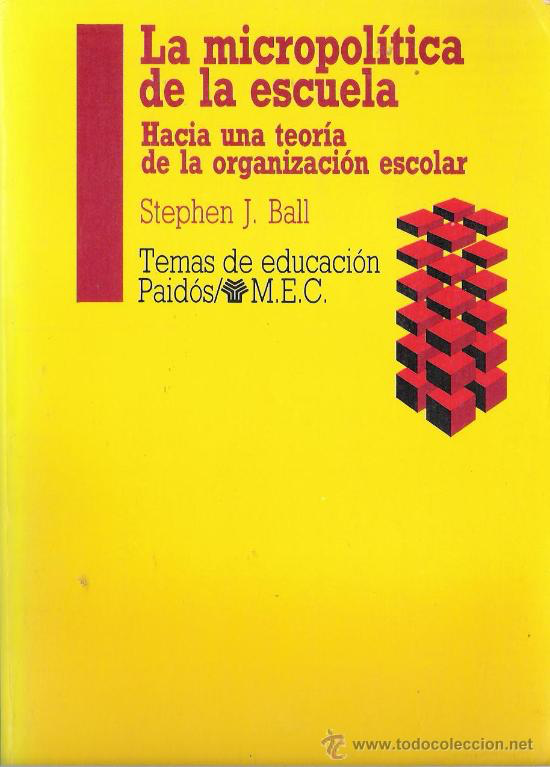 An epistemic shift
“Micropolitics (1987) 32 years on”.

 Overtaken by almost everything? From a welfare to a neoliberal episteme


Consider the epistemic in 2 senses.

Reagan and Thatcher and the assertion of a new neoliberal political rationality. Context: 1987-1988 epistemic shift in schooling, in England, what it means to teach and learn, to be a teacher. 


Policy epistemes have different underlying assumptions, codes, and rules, mostly unconscious or at least structural, about how to think about things in the world. They are forms of rationality that organize our ways of doing things.
A new rationality a new episteme
From a welfare to neoliberal episteme - ‘public policy based on economic inevitability appears to be above politics, while simultaneously facilitating the political project of increasing the penetration and entrenchment of market modalities in all domains of society by interweaving ideological prescriptions with ‘factual’ explanations’ (Clarke 2012: 212).
neoliberal rationality functions as a ‘politics of truth’, producing new forms of knowledge, inventing new notions and concepts that contribute to the ‘government’ of new domains of regulation and intervention.
In Burnham’s (2001) words, this amounts to the  ‘placing at one remove’ of the political character of decision-making’ whilst retaining ‘arm's-length control over crucial economic and social processes’.
A new kind of state/government
That is to say, ‘the social state gives way to the enabling state’ (Rose 1999, p. 142). Thus contemporary neoliberal governance operates ‘through isolating and entrepreneurialising responsible units and individuals, through devolving authority, decision making, and the implementation of policies and norms of conduct (Brown 2015, p.129).
 As Foucault puts it, ‘Neoliberal governance is a supreme instance of omnus et singulatim, the gathering and separating, amassing and isolating’ (p.131). However, this does not imply, as Foucault makes its clear, a ‘retreat of the state’ or the ‘end of politics’, but rather, a displacement from formal to informal techniques of government and the appearance of new actors which have given way to a transformation of politics.
regimes of government (Grimaldi)
government as: “any more or less calculated and rational activity, undertaken by a multiplicity of authorities and agencies, employing a variety of techniques and forms of knowledge, that seek to shape conduct by working through the desires, aspirations, interests and beliefs of various actors for definite but shifting ends and with a diverse set of relatively unpredictable consequences, effects and outcomes” (Dean 2010: 18).
EPISTEMES >>>regimes of government
“regimes of government are conceived as assembling processes that involve the mobilisation of multiple and heterogeneous elements, that varies from routines, technologies, ways of doing things and agencies to theories, programmes, knowledge and expertise. Thus, the analysis of regimes of government is a materialist analysis that looks at practice and assumes the co-constitution of the material and the discursive, but which is profoundly concerned with thought as a non-subjective, technical and practical domain (Rose 1989; Olssen et al. 2004; Olssen 1999). In fact it places particular emphasis on the ‘forms of knowledge and truth that define [the] field of operation and codify what can be known’ within each regime (Dean 2010: 41).’ (Grimaldi 2019 pp. 25-26)
Regimes of government
Forms of rationality – vocabularies and procedures
Fields of visibility – ways of seeing and perceiving
Forms of ruling – ‘acting, intervening, directing’*
Identity formation – “characteristic ways of forming subjects, selves, persons, actors or agents”.

*Civil servants or professionals
What emerges is a set of modalities to interrogate a regime of government, directing the analysis on how such a regime works in practice in the very production of truth, in the visualisation of a world made of entities and substances, in the production of an order and the creation of ethical subjects. (Grimaldi 2019 p. 29)
Regimes of truth (saviors/connaissance), experts and problems – an example
happy homo oeconomicus and cognitive capitalism

The implication is that human beings are able to and should control and manage their emotional states. The reasons for this are numerous but the advantages of being happy are encapsulated in values and behaviours that resemble a happy homo oeconomicus (Peters and Bulut (2011) a new 'cognitive' variety of capitalism). 
Happy people are persistent, hard working, successful, popular, well paid and live longer! ‘So happiness can buy an extra 9.4 years of life (Danner et al. 2001)’ (Boniwell and Ryan, 2012, p.5). Happy people do not appear to be content in their own company, satisfied by a life of serving others, creative, scatter brained, or indeed short lived! 
under cognitive capitalism, value increasingly derives from hard-to-quantify 'intelligent, inventive and innovative labour' that 'mobilises the cooperation of brains in networks' (Moulier Boutang, 2011, p. 55). 
Peters, M.A. & Bulut, E. (Eds) (2011) Cognitive Capitalism, Education and Digital Labor. New York: Peter Lang.
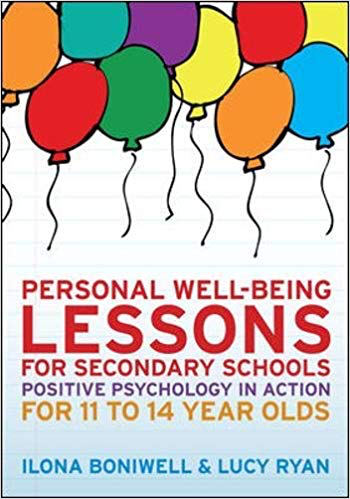 Marcel Duchamp “there is no solutionbecause there is no problem.”
P. Taylor Webb (2013): Policy problematization, International Journal of Qualitative Studies in Education, DOI:10.1080/09518398.2012.762480
“My purpose in writing this article lies in critiquing the persistence of rationalistic policy  methodologies that claim to solve problems”.
Readings: 
1. policy is concerned with developing solutions to educational problems, and that this knowledge can be mobilized, transferred, sold, exchanged, and indeed, travelled through policy.
Lyotard “there is no reason, only reasons” (in Van Reijen& Veerman, 1988, p. 279).
2. the politics of problem formulation essentially “wags the tail of the dog” or creates problems for desired and ostensibly, already designed solutions, “manufactured crises” and “inside jobs.” (pp. 2-3).
3. policy is a set of intentions and enactments in relation to contingencies, indeterminacies, and what Derrida (1994, p. 75) discussed as “aporia[s] of undecidability.” OR
“this suggests that far from policy being a reflection of, and intervention into, order, policy is an always already failed attempt to manage chaos” (Webb & Gulson, 2012, p. 96).
According to Foucault (1988, p. 257)
“A problematisation does not mean the representation of a preexistent object nor the creation through discourse of an object that did not exist. It is the ensemble of discursive and nondiscursive practices that make something enter into the play of true and false and constitute it as an object of thought (whether in the form of moral reflection, scientific knowledge, political analysis, etc.).“
Conditions that produce “problems and solutions” are a game unto themselves; or put more directly, problematizations are recursive. (Taylor Webb p. 7)
“if the ubiquitous literature review provides a summary of, or thinking about, particular problems, they also contribute to the problem itself (if not produce the “problem” directly) and produce the researcher in particular ways. These policy and self-recursions, then, are objects of analysis within a policy problematization, rather than just routines practiced within preferred methodological approaches”. (p. 7)
“In addition to research design and political stance (researchers’ “biases”), problematization requires researchers to examine themselves as thinker in relation to objects of thought”. (p. 8)
“Fail to know what everyone else knows and you have a chance to create something interesting”. (May, 2005, p. 149)
entitled ‘Why education policy might be looking in the wrong place!’ – Problem formation.
Schools had been positioned as the key engines of social change.  Ball refused this centrality. 
Performance differences are explained both in terms of the failures of schools and the psychological inadequacies of the learner – some of whom lack, resilience and grit, or have the wrong genes (Plomin) 
The focus of policy attention in relation to the ‘problem’ of student performance and performance ‘gaps’ is firmly on the school. However, a great deal of research, from many different sources, indicates that schools only account for a minority part of the explanation of the variance of performance between students (Wilkinson, Bryson, & Stokes, 2018); teachers can be considerably more important (see below). 
See https://www.suttontrust.com/wp-content/uploads/2011/09/2teachers-impact-report-final.pdf and http://ftp.iza.org/dp1459.pdf.
Epistemic shift – education in crisis
Manufacture of a crisis in education - a crisis justifies a filter, based on expediency and immediacy.
Crises are sudden in nature, marking a loss of temporal sovereignty (rather than territorial sovereignty) (Standring 2017:153). 
Crisis as a situation of failure, plus an imperative to act (Burnham 2001), and the resultant ‘imperative modality’ (Clarke 2012).
Micropolitics ends with teacher’s industrial action – key Political turning point – too now often neglected.
Making the most of a crisis – back to 1987
Kingdon defines policy entrepreneurs and their persistence in seeking ‘windows of opportunity’ for action (Kingdon 2011:ix). He notes that windows can be opened when legislation needs re-authorising or has expired, but they can also ‘present themselves’ when there is a major incident or accident that requires action’ (Ibid ix) – our ‘crisis’ as defined above.  His focus is on the interplay between participants and processes. He asks, ‘How does a given condition get defined (by participants) as a problem for which government action (process) is an appropriate remedy?’
Crises as ‘windows of Opportunity’
Kingdon’s interviews allow him to derive an analytical framework to describe how ideas make their way on to the agenda that continues to be useful, based on the convergence (‘coupling’) of separate streams of problems, solutions and politics which serve to move an issue through a ‘window of opportunity’ and onto the policy agenda (and from there towards potential government action).
crisis
Manufacture of a crisis in education - a crisis justifies a filter, based on expediency and immediacy. The point about ‘crisis’ is significant here.  Peck (2010:12) points out that neoliberal ascendancy has often historically proven to be ‘a crisis-driven or crisis-animated process’ and which has been ‘more often than not enabled by crisis’ (p19), along lines evidenced here.
Keith Sinjohn Joseph, Baron Joseph, CH, PC, QC (17 January 1918 – 10 December 1994), known as Sir Keith Joseph, 2nd Baronet
Politics and policy making in Education (1990) (p. 50)
“There were a critical mass of teachers, and it’s up to them to look at their own consciences, but in terms of the profession I think it was tragic, who did take it out on children and children did suffer for a long time and the fact that a sizeable number of teachers did this up and down the country. It wasn’t just the ILTA and Manchester. I’m afraid that teachers have got a live with the consequences of that. I happen to know conscientious teachers who did try to go on teaching, in very hostile circumstances who got a tremendous amount of intimidation. If you allow that to happen in a profession you’ve got to pay the price” Baroness Cox 1989 – interviewed by SJB
Politics and policymaking in Education (1990)
I interviewed Keith Joseph (Conservative Secretary of State for Education, 1981-86) in 1989, he identified the major problems with the contemporary education system, in classical liberal terms, as being compulsion and state monopoly.
 
“We have a bloody state system, I wish we hadn’t got. I wish we’d taken a different route in 1870. We got the ruddy state involved. I don’t want it. I don’t think we know how to do it. I certainly don’t think Secretaries of State know anything about it. But we’re landed with it. If we could move back to 1870 I would take a different route. We’ve got compulsory education, which is a responsibility of hideous importance, and we tyrannise children to do that which they don’t want, and we don’t produce results”.
Remaking the state: From a welfare to neoliberal episteme
Ending Partisan politics, to be replaced by the market and technical solutions to social problems.

Experts/knowledge-makers to replace teacher thinking

the accompanying proliferation of new ‘sites of persuasion’ and ‘policy intermediation’ institutions (Ball, 2012a) which functioned as sites from where ideas for reform were implanted, generated and circulated.
NEW POLICY ACTORS
Heterarchical actors and the opacity of policy
‘in the conversation’
Deemed to be ‘in the conversation’ (Urry, 2004:120), business leaders by virtue of their position within and through their networks, occupying and speaking from multiple positions and platforms as they do, are able to speak to and for education reform –publicly and privately (Ball and Thawer, 2018) - at high profile events and meetings. 
These relations are joined-up by public and private engagements, diverse social interactions and interrelations, opportunities for collaboration, much purposeful effort and an elaboration of their shared epistemic commitments (Ibid).   
These are ‘sociologically complex actors . . . whose identities and professional trajectories are often bound up with the policy positions and fixes they espouse’ (Peck and Theodore, 2010:170). These globally connected business leaders and policy actors represent transnational power- soaked epistemic networks engaged in the promotion of policy whose cross- border interconnectedness enable mutual referencing in policymaking and “message management” (Peck and Theodore, 2015).  Moreover, by enabling their global social, political and economic connections, ‘these generative nodes become key spaces in the fields of social and education policy’ (Ball and Olmedo, 2011:86).
Profit and policystatement on Pearson’s CSR webpage:(taking on moral responsibilities of the state)
When we talk about our social impact, we might point to the children in the poorest communities that are now in school for the first time in their lives. We might talk about the young innovative companies we’re helping to develop, or the global policy consensus we’re trying to forge.
https://www.pearson.com/social-impact.html
In its 2012 annual report, Pearson indicated a commitment “to playing an active role in helping shape and inform the global debate around education and learning policy” (p. 39).
Pearson’s expanding role in global education policy has recently been given a further boost with its success in a competitive tender from the Organisation for Economic Co-operation and Development (OECD) (December 2014) to develop the Frameworks for PISA 2018 which include the major task of defining “what will be measured in PISA 2018, how this will be reported and which approach will be chosen for the development of tests and questionnaires” (Pearson, 2014). 
Hogan (2014) notes, with these initiatives Pearson’s “fortifies its transformation not only from a business to an edu-business, but from an edu-business as a traditional provider of education products and services to a potential new role as a ‘provider’ of education policy problems and policy solutions” (p. 95). https://www.pearson.com/about-us/transforming-our-business/our-business.html
http://.www.thelearningcurve.pearson.com
A competition state (Jessop)/ a new form of government
Globally the state is changing, there is a shift underway from government to governance.
 New ways of organising and delivering policy and public service are being introduced- hierarchical and bureaucratic relations are being replaced by heterarchical and enterprise or market relations. This shift is sometimes described as a move to network governance (Rhodes 1997). 
New actors are ‘doing’ policy, in new ways, in new places – joined up in complex and evolving social networks.
 These networks require of researchers’ new methods and sensibilities. Here, in relation to these changes, we outline the method of network ethnography.
Back to teachers: On being “not in the conversation”
‘Schools are sites of ideological struggle’ (The Micropolitics of the School 1987, p. 279)
‘the denial of political choice, the delegation of decision-making to technocratic experts’. 
 In reworking the political as the technical the political is hollowed out of policy-making and school practices, and the task of finding and creating solutions is left to a cadre of politically unaccountable technical ‘experts’
Clarke claims that this back grounding has the effect of obscuring the political nature and ‘deep implication of these discourses with issues of socio-political power’ (Clarke 2012:XX).
What works/what for??WHO says?
In the heat and noise of reform and of ‘what works’ the issue that is neglected or ignored or simply just pre-empted is ‘what for’. The purposes and values of education, are lost in the maze of policy hyperactivity and goals are foregone by the demands of fast policy (Peck). What counts as education is in the current policy context, to a great extent, formed and produced by its measurement – that is quality in education is defined in terms of performance, and what are referred to as educational standards are rendered as performance outputs. ‘Values are embodied in the various activities and techniques available to education, techniques that instrumentalise our hopes, fears, vulnerabilities and emotions’ [Allen, 2017 #2790] p. 96).
1. Teacher as a technician of hope: Rose refers to as an ‘economy of hope’ which imperativises the optimization of the self. The teacher is optimiser of performances???
epistemic injustice (Fricker 1988;1998;2007;2018; Medina 2013)
2. Teachers are silenced, teaching is reprofessionalised as a set of technical skills rather than a reflective moral/political practice
Fricker defines epistemic injustice as a particular form of injustice resultant from prejudice against someone’s status as a knowing subject (Fricker 2007). 
Testimonial injustice happens ‘when prejudice causes a hearer to give a deflated level of credibility to a speaker’s word’ – loss of trust (Hanlon).
Hermeneutic injustice occurs ‘at a prior stage when a gap in collective interpretive resources puts someone at an unfair disadvantage when it comes to making sense of their social experiences.  
That is, discursive impossibility/exclusion
Policy ephemera - discourses
Chapter 7/8 – The politics of career (staying and leaving).
Calculation + silence = subjective alienation/ ontological insecurity?

The impossibility of moral reflection

As a result, currently, feeling under-valued, under pressure and powerless to change their situation more teachers are leaving the system than are being recruited, and recruitment targets are being missed. In 2016, the equivalent of 10.4% of the secondary teaching workforce left state school teaching. The number of teachers going ‘out of service’ (that is, not simply retiring) rose from 25,260 in 2011 to 34,910 in 2016, a 38% increase.
Prior to the oppressions of performativity – viral visibility
Measurement and monitoring as techniques for reflection and representation play a particular role within the contemporary relationship between truth and power and the self that we call neoliberalism. As neoliberal subjects we are constantly incited to invest in ourselves, work on ourselves and improve ourselves – drive up our numbers, our performance, our outputs – both in our personal lives and our work lives. In teaching, the articulation of performance and improvement in terms of student test scores is more and more widely linked to another set of numbers – money – in the form of reward – that is performance-related pay.
Academy Headteacher
1. It’s frightening that about forty percent of newly qualified teachers leave the profession within five years. There are not enough teachers coming into the profession in relation to leaving the profession there... I do seventy-plus hour weeks, but teachers who are main scale will comfortably do fifty-five, sixty hours a week. I actually think now we’re at a tipping point, because if something isn’t done soon, then actually my children’s children – I’m not sure who’ll teach them, it’s reached that point where the pressures and the accountability, particularly with Ofsted, it’s not worth it, increasingly, for an increasing majority of people.
Nigel (primary Headteacher)
The effects are dire – harming the real job to an extreme degree, and undermining confidence in the service, (crisis/silencing) so that parents are at our throats. They are confused by a mismatch of rhetoric, reality and expectation and here it is descending into a mire of confusion and despondency. The work overload of drowning in specificatory garbage to irrelevant notions, which ever-change and for which you are damned for the impossibility of keeping up (confirming crisis and testimonial injustice), dealing with damage and somehow trying to find the space for real work which ‘they’ are not in the slightest bit interested in, is exhausting. How to break out?
Academy Headteachers
2. “I think the pressure’s always going to be on the Headteacher. You’ve got to perform, you’ve got to get the kids to pass the exams, but the high stakes, high achievement agenda that this government has got, and has had for the last ten years, I think makes this job untenable, if I’m honest”.
Remaking the teacher
The experience and meaning of teaching, learning, being a teacher, being ‘educated’ have all changed.
The experience and meaning of ‘Headteaching’, or school Leadership has also changed (concepts, literature, journals) – HT as conduit for reform (agent of policy) and indentured beneficiary of reform.
The latest TES pay survey shows that senior figures in the education system are earning record salaries and bonuses.
According to the Times Educational Supplement, the standard starting pay for academy heads is £110,000. However, some state school headteachers earn even more, although salaries often include bonuses for other work.
John Dunford, general secretary of the Association of School and College Leaders, said top salaries were still restricted to a small number of heads. “There’s no question at all, these are difficult jobs with massive responsibilities and accountabilities,” he said.
The gap between the richest and the poorest working in the schools sector is wider than ever, with some education leaders now on salaries of more than £200,000 - 20 times the average pay of a teaching assistant.
Multi-Academy Trust Development and Improvement Fund(MDIF), 
Strategic School Improvement Fund (SSIF)
Social mobility action plan announced, Unlocking Talent, Fulfilling Potential  
12 Opportunity Areas
Essential Life Skills programme
Evidence Champion for the Opportunity Areas appointed
Teacher Development Premium introduced
New National Centre for Computing
The Mathematics Teacher Exchange 
Character Grant programme and replaced with £22m to fund the development of essential life skills in children and young people in the twelve Opportunity Areas
Hyperactive policy meddling - A list of some policies announced by DfE June 2017- February 2018
A new Centre of Excellence for Literacy Teaching that will set up a national network of 35 English Hubs across the country, mirroring the Maths Hubs;
April 2018, new phonics and reading partnerships; phonics and reading roadshows;
£5.7 million through the Strategic School Improvement Fund for initiatives that boost literacy and numeracy skills;
Inviting organisations to bid for the contract to launch a £5 million fund to trial approaches across the North of England that will help parents and carers to support early language development at home;
A new £7.7 million curriculum fund – delivering on a manifesto commitment – to encourage the development of high quality teaching resources by organisations, including by leading cultural and scientific institutions.
DfE - Plan to boost social mobility through the plan Unlocking Talent, Fulfilling Potential will deliver targeted action where it is needed most, focusing £800 million of (previously announced) government investment on places and communities across the country that feel they have been ‘left behind’.  
Measures include £50m for schools to open new nursery places and £23m for a 'Future Talent Fund" which is aimed to supporting bright students from poorer backgrounds.
Schools must do everything!
Must compete and cooperate
Must develop hard and soft skills
Must include and select
Must maintain tradition and be innovative
Must improve performance and reduce costs
Must be autonomous and comparable and calculable
How to think about this?
Foucault on power:

“… rather than looking for the single form or the central point from which all forms of power derive, either by way of consequence or development, we must begin by letting them operate in their multiplicity, their differences, their specificity, and their reversability; we must therefore study them as relations of force that intersect, refer to one another, converge, or, on the contrary, come into conflict and strive to negate one another” (Course summary: Society Must be defended pp. 265-266).
policy hyperactivity
Alongside competition and freedom and diversity and innovation the educational apparatus is animated and inundated by a bewildering and reactive form of ‘policy hyperactivity’ – mostly aimed at raising performance - that is driven by ministerial enthusiasms and biases, international orthodoxies and ad hoc and often ill-informed and ill-thought out borrowings from other systems (Morris, 2012).
Recursive policy: More solutions/more policy/more profitNeoliberal in substance and in effect
In the midst of this hyperactivity policy begets policy as new ‘solutions’ are generated to respond to the failures, inadequacies and inefficacies of previous fixes. Schools must make sense of, respond to and enact (or not) (Braun, Maguire, & Ball, 2010) a constant stream of initiatives, funding streams, regulations alongside continually changing measures, indicators, targets and benchmarks, all of which contribute to increasing workloads (Sellen, 2016).
Lets think differently: Contingency and continuity
The task – same and changed

There is centralisation and fragmentation at the same time, there is deregulation, dissolution, deconcentration and intervention at the same time.  The state acts as both gardener and gamekeeper (Urry, 2000) – that is, it employs both direct and indirect forms of control, both prescription and direction and contracting out and performance management – another kind of incoherence
Janus face of policy
The economy problem, the political problem
Competitiveness and social order

Character Education – a point of contact 
Technology of government/technology of the self
Work of self on self (examples)
Is it this?The education behemoth
Or this
Policies as modalities of power
Neoliberalism – freedom/autonomy/competition/differentiation/exclusion
State regulation – direction/standardisation (National Curriculums)/inclusion



Calculabilities


National economic competitiveness

“They are not mutually exclusive and can be articulated with each other” (SMBD p. 250)
The economy of student worth
Policy is absurd?
In absurdist philosophy, the Absurd arises out of the fundamental disharmony between the individual's search for meaning and the meaninglessness of the universe.
In The Myth of Sisyphus Camus considers absurdity as a confrontation, an opposition, a conflict or a "divorce" between two ideals. Specifically, he defines the human condition as absurd, as the confrontation between man's desire for significance, meaning and clarity on the one hand – and the silent, cold universe on the other. He continues that there are specific human experiences evoking notions of absurdity. Such a realization or encounter with the absurd leaves the individual with a choice: suicide, a leap of faith, or recognition. He concludes that recognition is the only defensible option.[1]

 a person can choose to embrace the absurd condition. According to Camus, one's freedom – and the opportunity to give life meaning – lies in the recognition of absurdity. If the absurd experience is truly the realization that the universe is fundamentally devoid of absolutes, then we as individuals are truly free. "To live without appeal,” as he puts it, is a philosophical move to define absolutes and universals subjectively, rather than objectively. 


Camus states in The Myth of Sisyphus: "Thus I draw from the absurd three consequences, which are my revolt, my freedom, and my passion. By the mere activity of consciousness I transform into a rule of life what was an invitation to death, and I refuse suicide.” - "Revolt" here refers to the refusal of suicide and search for meaning despite the revelation of the Absurd; "Freedom" refers to the lack of imprisonment by religious devotion or others' moral codes; "Passion" refers to the most wholehearted experiencing of life, since hope has been rejected, and so he concludes that every moment must be lived fully.
Let’s laugh
“These distinctly late modern goals continue to domesticate us with the sense, when measured against them, there is something lacking we must work to fulfill. But to add insult to injury, our educational objectives are no longer seriously attached to the project seeking after their realisation … Without the accompaniment of a progressive metanarrative they exist marooned in the present.” (p. 174)
Perhaps then, today’s educator should first admit the absurdity of the whole endeavour, and learn to laugh while laden”. (p. 177) ‘... Rather than live with and perpetuate consolations of hope and education, promises of reason and order (p. 187). “Painful amibuities are all we have left” (p. 186).

Ansgar Allen (2017) The Cynical Educator, Mayfly Books.
Policy fantasies “what’s the alternative?”
As Matthew Clarke argues:
 
ultimately, ‘the other side of education’ should not be confused with notions of individual or societal redemption, or of a promised land where the enduring tensions and traumas of education will find resolution. Such notions of reason and redemption through education have led education policy to remain fixated on fantasies, in the shape of purported education ‘revolutions’. (2019: 144)
Subjective/emotional government
At its most visceral and intimate this very neo-liberal form of government involves the transformation of our personal social relations and practices into outputs and exchanges - that is into the market form with the effect of commodifying of educational practice and experience. This is what Bauman (1991 p.197) terms ‘the privatisation of ambivalence’.
 At the centre of neo-liberal government is the emotional individual who on a daily basis must live up to and manage ‘the contradictions of belief and expectation’ (Acker and Feuerverger, 1997, cited in Dillabough, 1999: 382) with which they are confronted, often without recourse to others. Performance measurement both individualises and fragments, and leaves us, most of the time, to struggle alone with our doubts and fears. 
Neoliberalism in the head, in the soul
What is it we have become?
‘I am other to myself precisely at the place where I expect to be myself’ (Butler 2004 p. 15).
Therefore, ‘[t]he purpose here is not to celebrate a certain notion of incoherence, but only to point out that our “incoherence” establishes the way in we are constituted in relationality: implicated, beholden, derived, sustained by a social world that is beyond us and before us’ (p. 64).
New struggles – a different kind of micropolitics – refusing what we have become.
Nowadays, the struggle against the forms of subjection – against the submission of subjectivity – is becoming more and more important, even though the struggles against forms of domination and exploitation have not disappeared. Quite the contrary. (Foucault, 1982, p. 213)

BUT NOT ROMANTICISING THE PAST. And BEING SCEPTICAL ABOUT REDEMPTION.